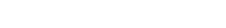 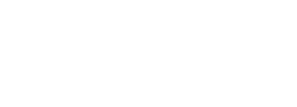 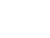 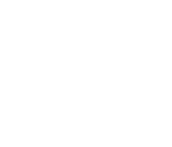 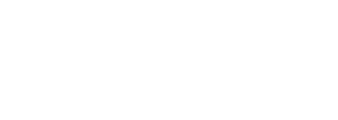 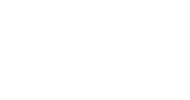 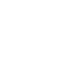 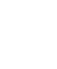 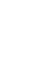 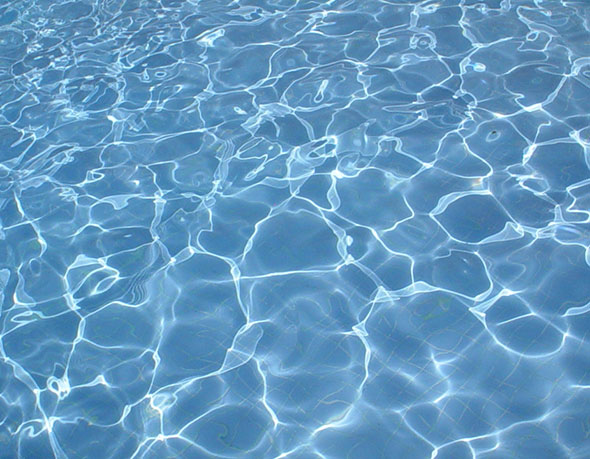 DamacLagoons
Damac Hills
ГОТОВЫ К КРУИЗУ В СРЕДИЗЕМНОМОРЬЕ? Представьте себе залитые солнцем пески, кристально чистую воду, мощеные улицы, искусную архитектуру и другие вызывающие воспоминания особенности. Что, если бы вы могли отправиться в путешествие по Средиземному морю, не выходя из дома?
ОПЫТ ВОСЬМИ ЧУДЕС СРЕДИЗЕМНОМОРЬЯ: Некоторые из самых красивых городов оживают в этом потрясающем месте, отдавая дань уважения средиземноморской жизни в неповторимом стиле. От музыки и приключений до развлечений и многого другого — исследуйте все, что они могут предложить, не выходя из своего роскошного дома в Дубае. Здесь каждый день кажется праздником.
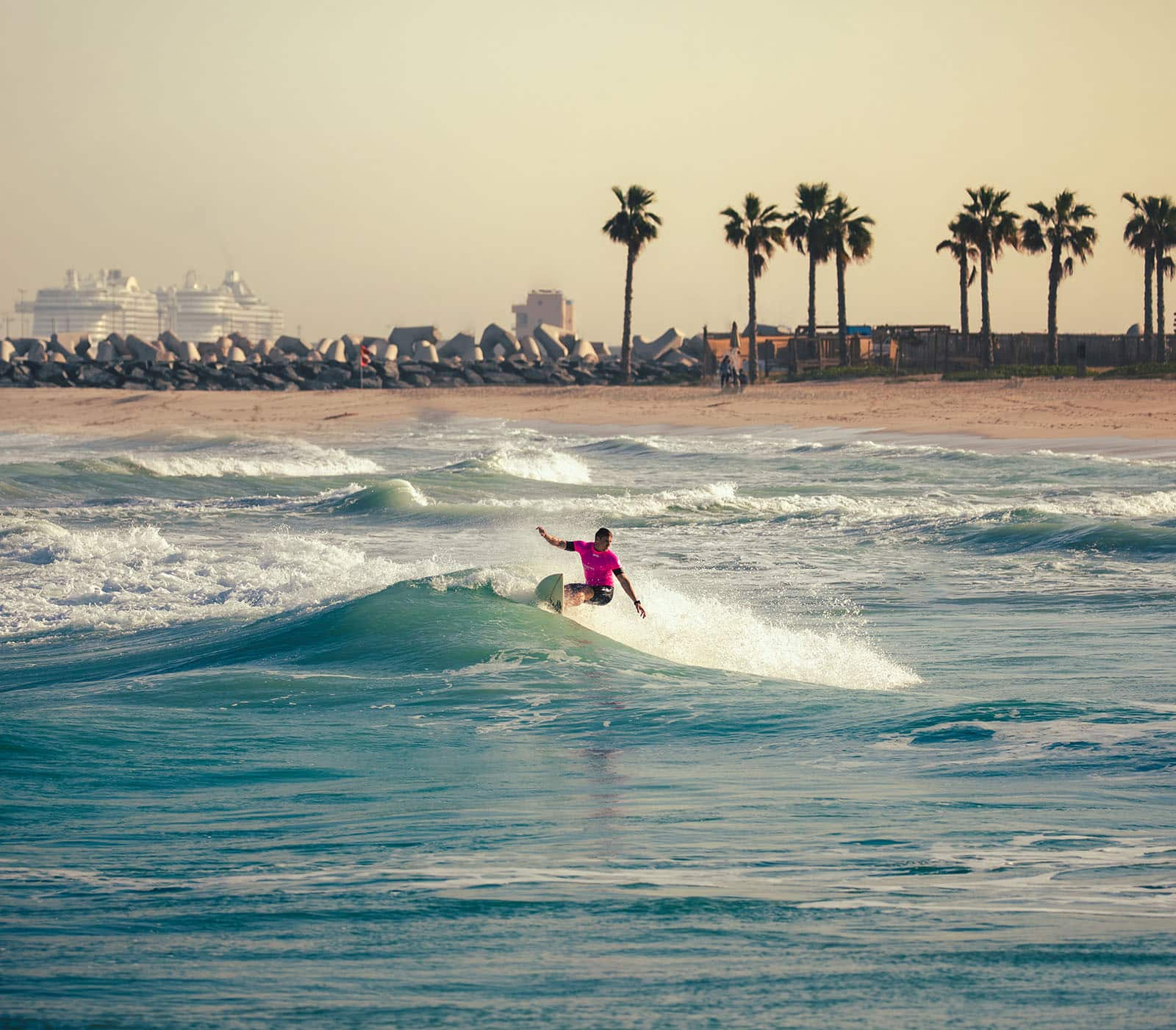 Плавающий город
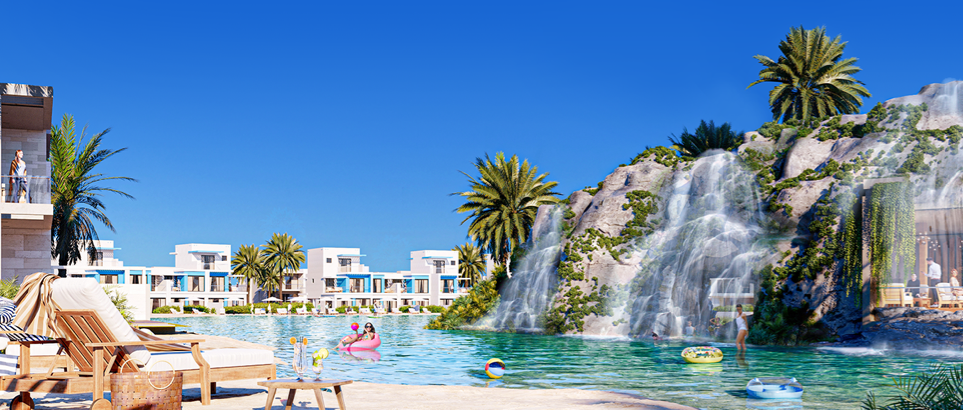 Венеция оживает в лагунах DAMAC невообразимым образом — от прогулок на гондолах и прибрежных кафе до развлекательной арены. Окунитесь в венецианский образ жизни в Fun Hub, вдохновленном искусством и дизайном города.
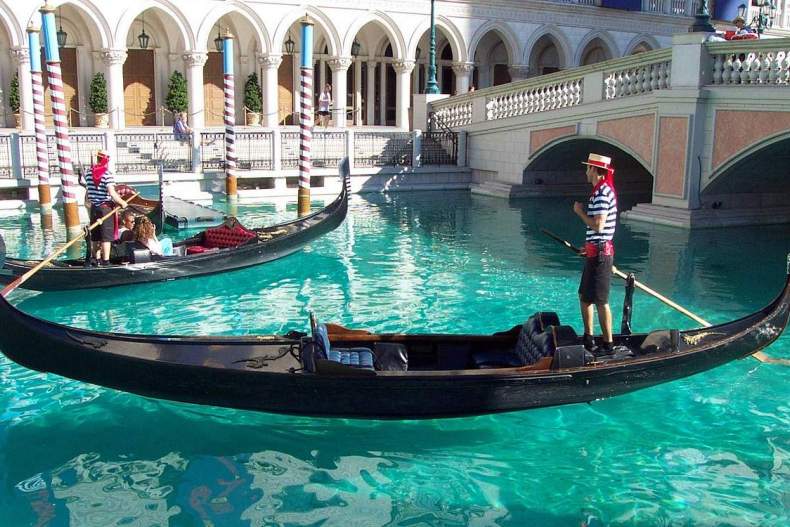 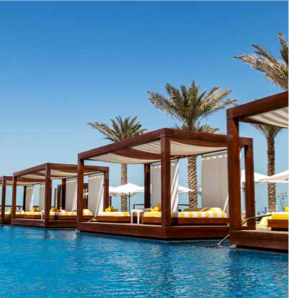 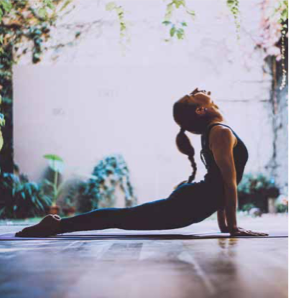 Безмятежный СТАРЫЙ ГОРОД
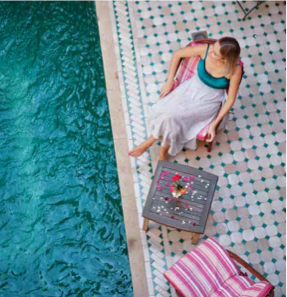 Внутренний покой царит в Tranquility Hub, вдохновленном Марокко. Все тонкие оттенки и намеки на причудливый марокканский стиль принимают форму бесконечных бассейнов с видом на лагуну, лужаек для медитации для йоги, семейных домиков для переодевания и других убежищ.
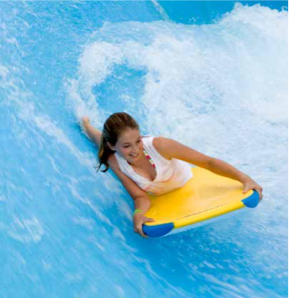 ДИКИЙ МОРСКОЙ БЕРЕГ
В Adrenaline Hub на Коста-Брава атмосфера Каталонии встречается с волнующими приключениями. Направьте своего внутреннего любителя острых ощущений в новые приключения каждый день — зиплайн, скалолазание, каякинг, серфинг с веслом и катание на волнах.
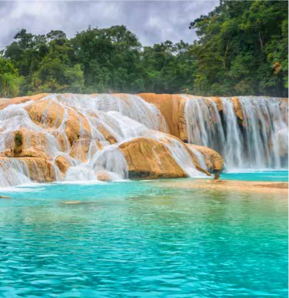 НАЧАТЬ НОВЫЕ ОТНОШЕНИЕ С ВОДОЙ
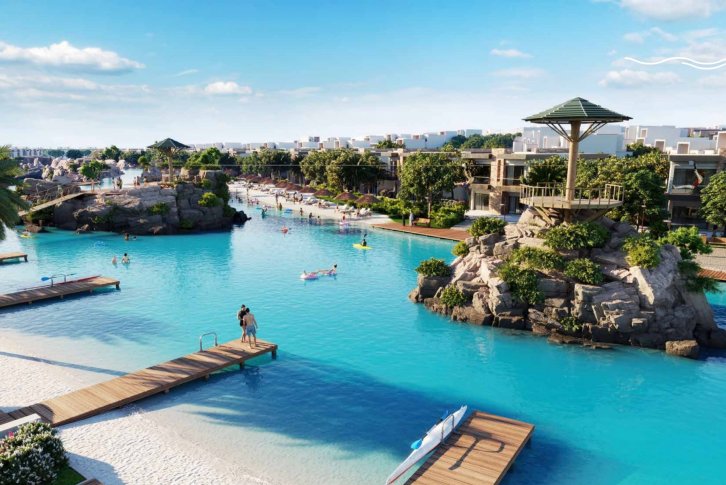 Рядом с прекрасным DAMAC Hills, но в то же время скрытым от суеты, находится DAMAC Lagoons — новое сообщество, где очаровательные виллы и таунхаусы окружают кристально чистые лагуны, белые песчаные пляжи, атмосфера тропических островов и множество других очаровательных впечатлений. Отправляйтесь в отпуск, не выходя из дома.
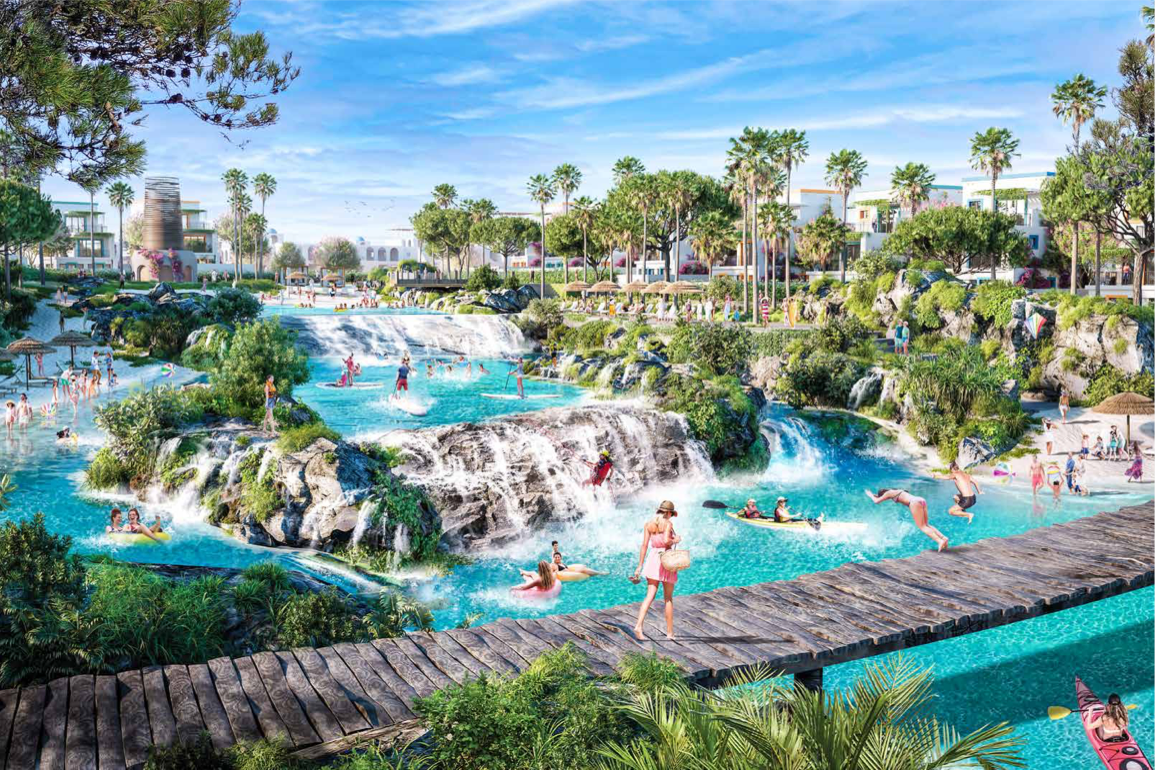 ПОГРУЖАЙСЯ В НОВЫЙ ОПЫТ Просыпайся, вставай, выходи. Собери свою команду. В списке дел есть множество водных приключений. Отправьтесь в сноркелинг-экспедицию. Затем прокатитесь на гидроцикле. Или, может быть, бороздить волны. Вы когда-нибудь катались на зиплайне в лагуне? Как насчет водного батута? Откройте для себя новые способы отдыха.
ПОГРУЖАЙТЕСЬ В ФЭНТЕЗИ: Вас никогда не укачает в водах лагуны DAMAC. А когда день, наконец, закончится, прогуляйтесь по песку и выйдите на поляну, окаймленную пальмами. Выберите уютное место, расслабьтесь под безмятежным ночным небом и окунитесь в магию кино на большом экране под звездами, плавая на мелководье.
ПОПРОБУЙТЕ ЧТО-ТО УВЛЕКАТЕЛЬНОЕ:Восхитительные пейзажи вокруг. Аллеи деревьев. Здесь есть все, что связано с  тропическим островом. Насладитесь эклектичным сочетанием ресторанов на свежем воздухе и пляжных кафе или найдите уединенное место, чтобы насладиться всем этим.
СОВРЕМЕННАЯ ЖИЗНЬ, ВДОХНОВЛЕННАЯ ВОДОЙ
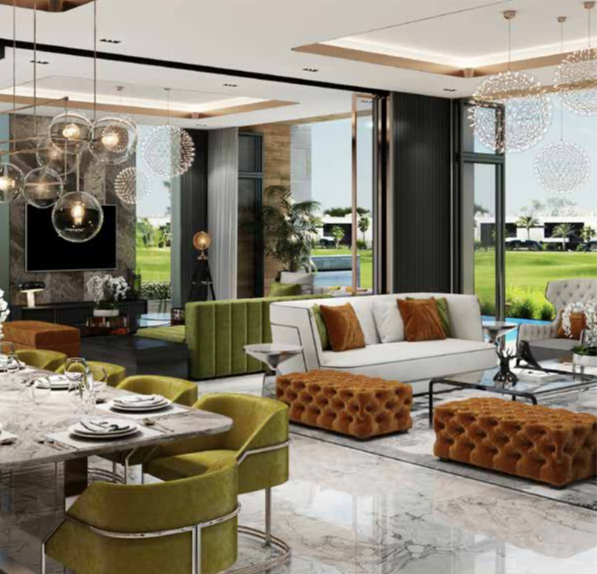 ТВОЙ ДОМ СРЕДИ ЛАГУНЧто может быть более очаровательным, чем экстравагантно большая кристальная лагуна? Лагуна, ведущая к вашему новому дому. Представляем Санторини в DAMAC Lagoons, роскошные таунхаусы и виллы с побеленными фасадами и синими штрихами, напоминающими типичные средиземноморские мотивы.
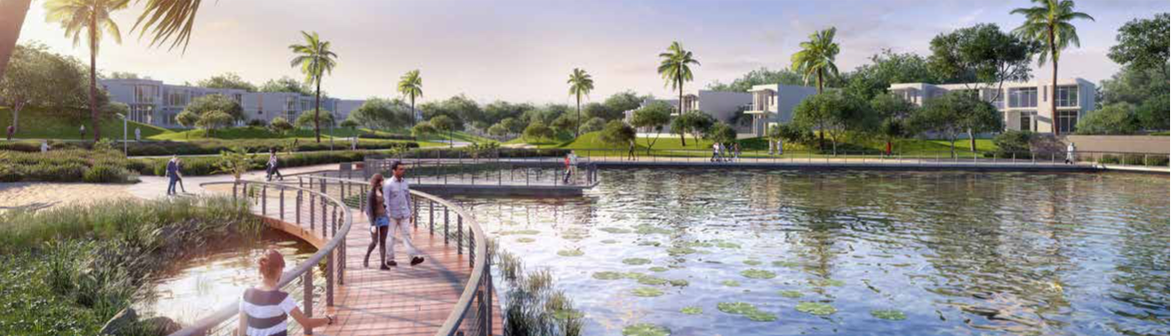 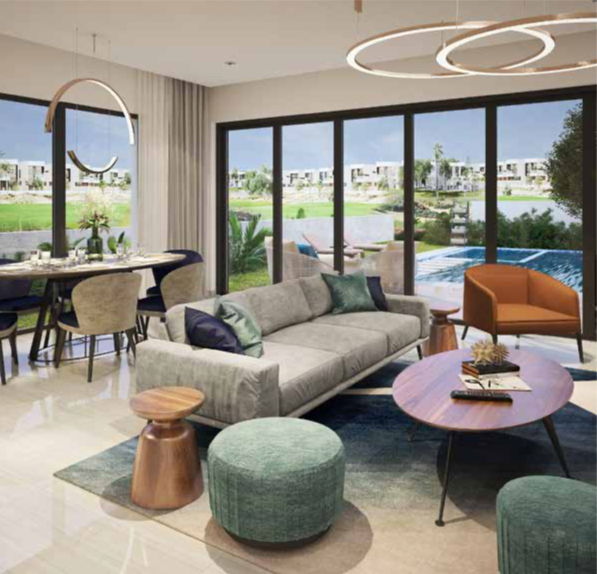 ВДОХНОВЛЕННАЯ ВОДОЙ ЖИЗНЬ
 На Санторини группы таунхаусов и вилл соединены причудливыми дорожками, также имеются велосипедные дорожки и декоративная листва. Продуманно спроектированные пространства сочетаются со стильными интерьерами и обширными открытыми площадками — и все это всего в нескольких минутах ходьбы от пляжа с черным песком.
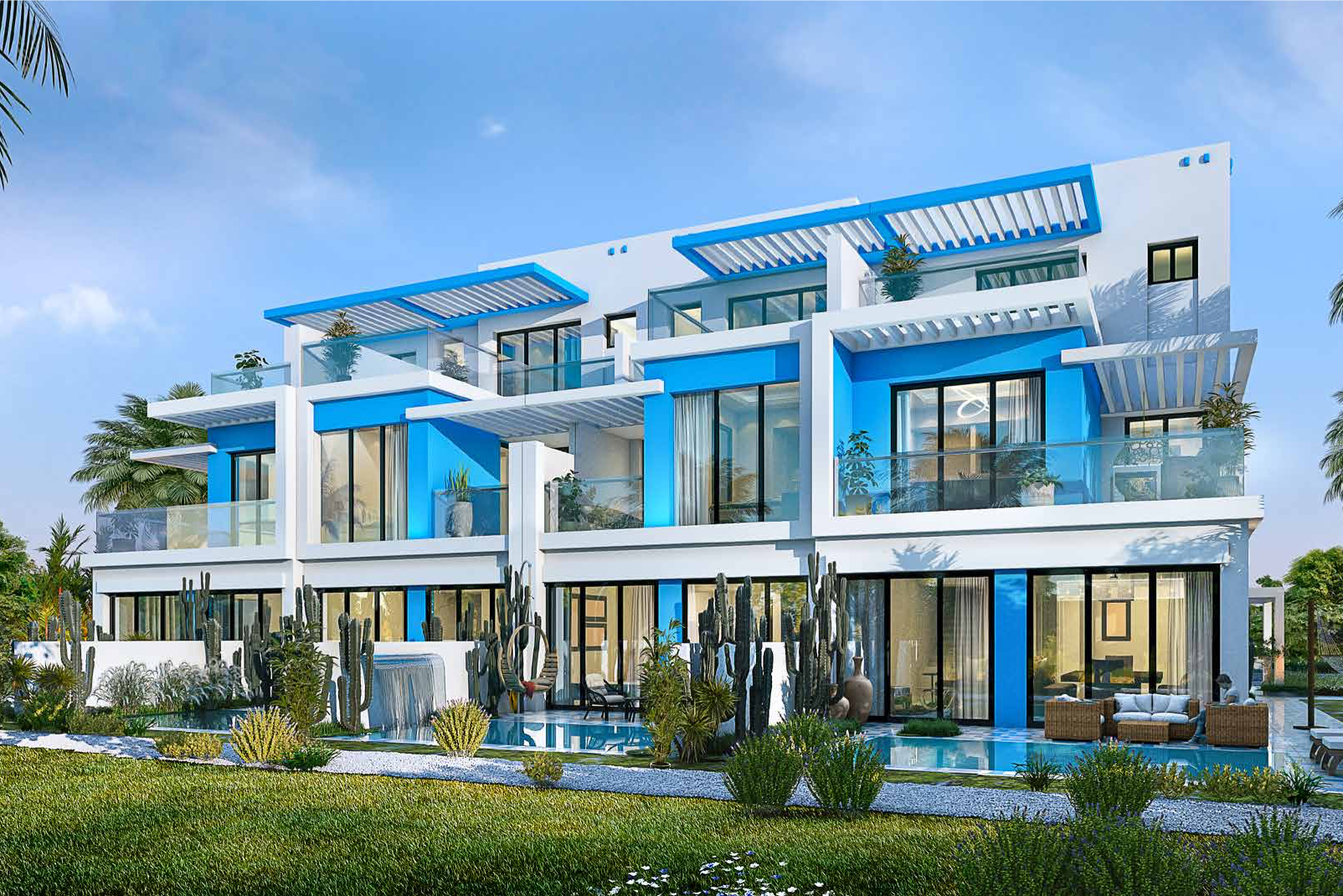 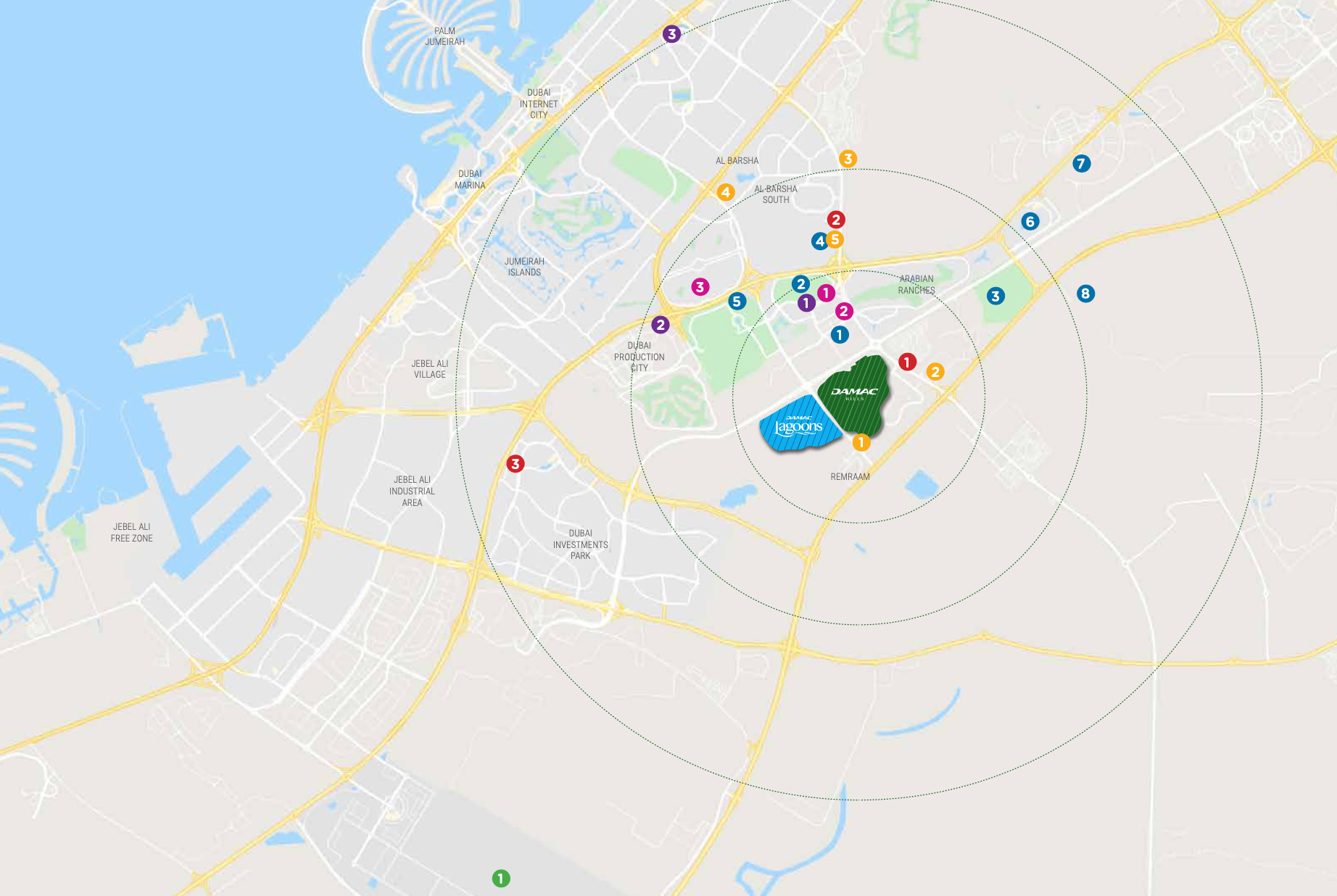 Спорт и отдых
Торговые центры
Больницы
Школы
Аэропорт
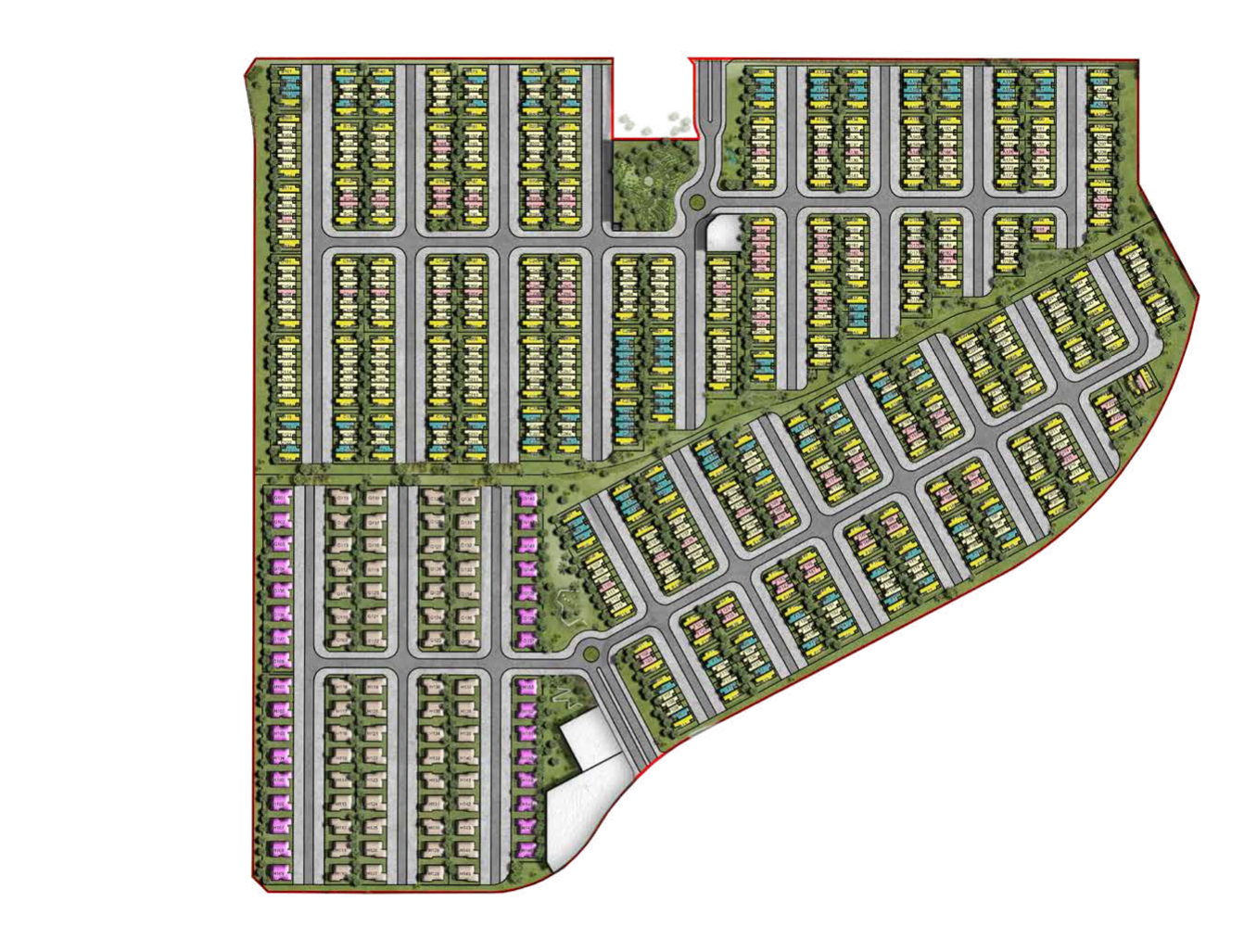 ПЛАН ОБЪЕКТА
ТАУНХАУС НА ТРИ СПАЛЬНИ (LTH-3A-M )
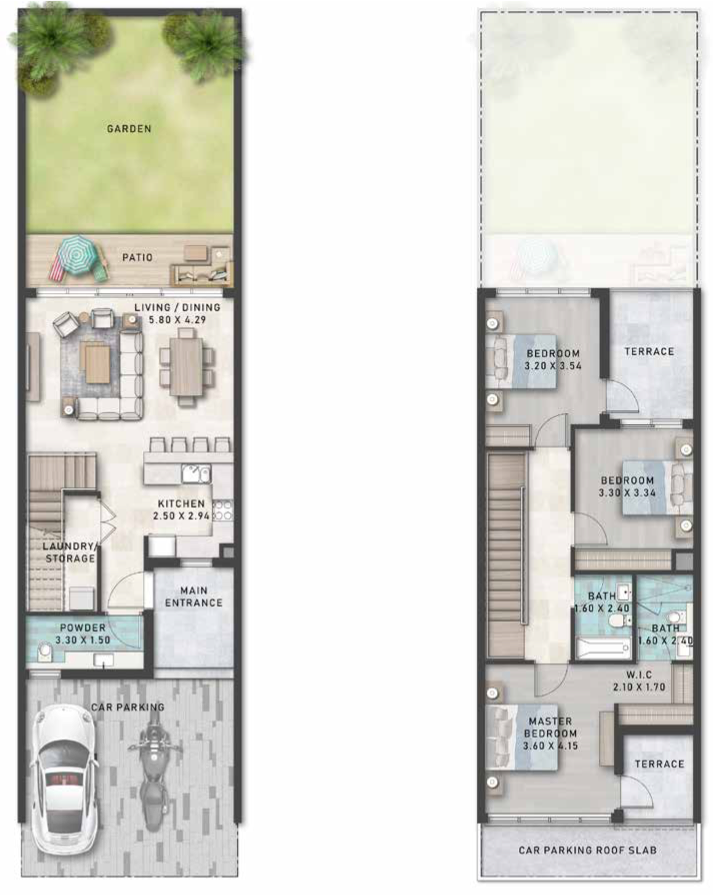